Violencia contra la mujer e integrantes del grupo Familiar
Illian Hawie Lora
Sesion          01
Aspectos Generales
Problemática de la Violencia Familiar y de género en el Perú
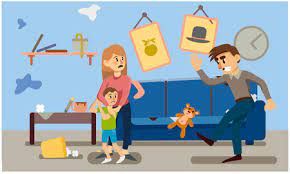 Alta tolerancia social a la violencia hacia la mujer
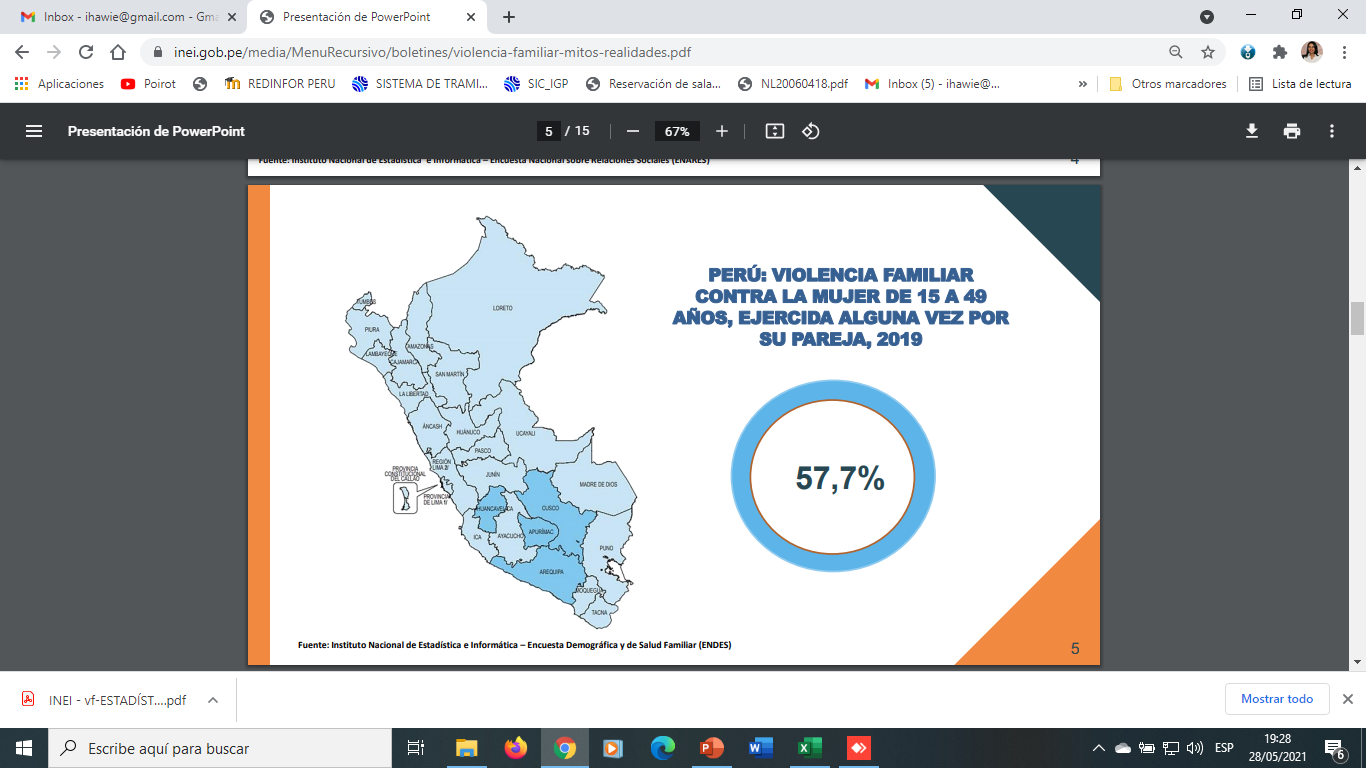 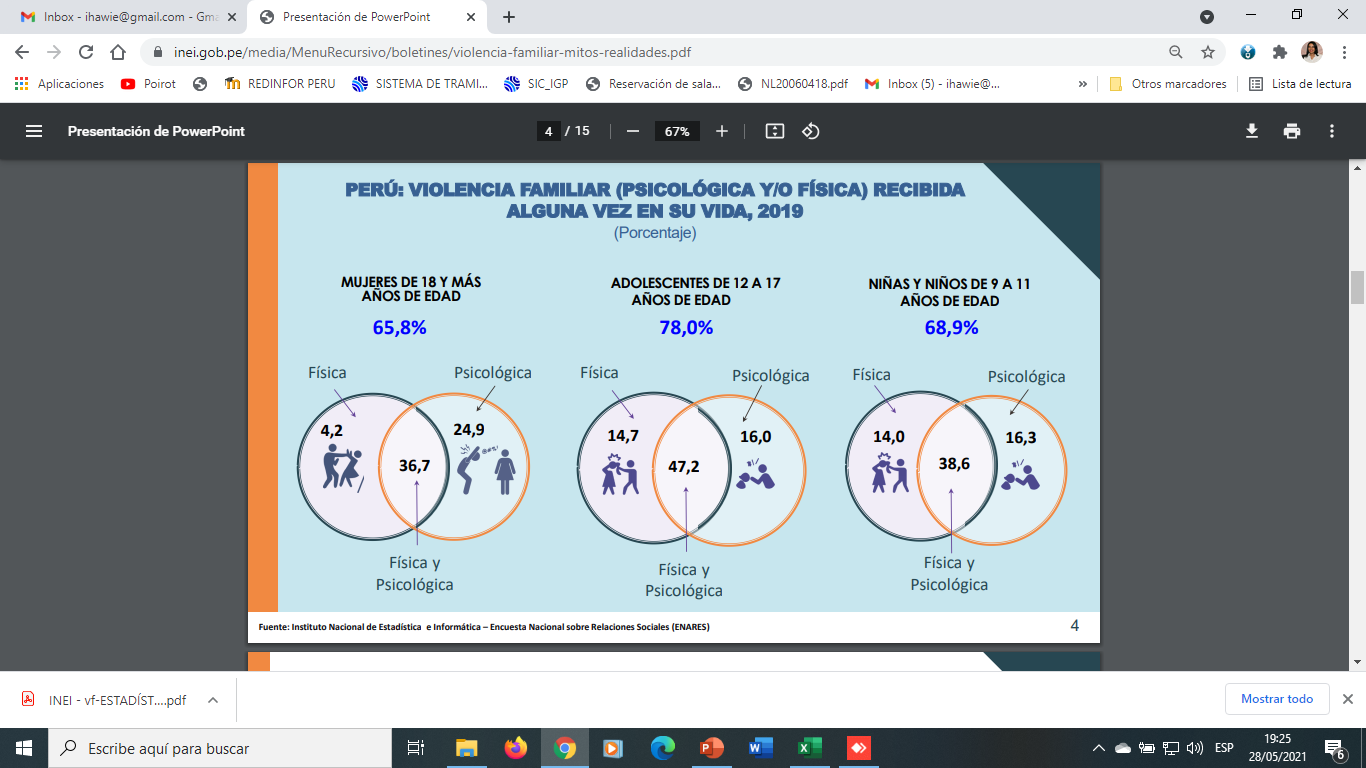 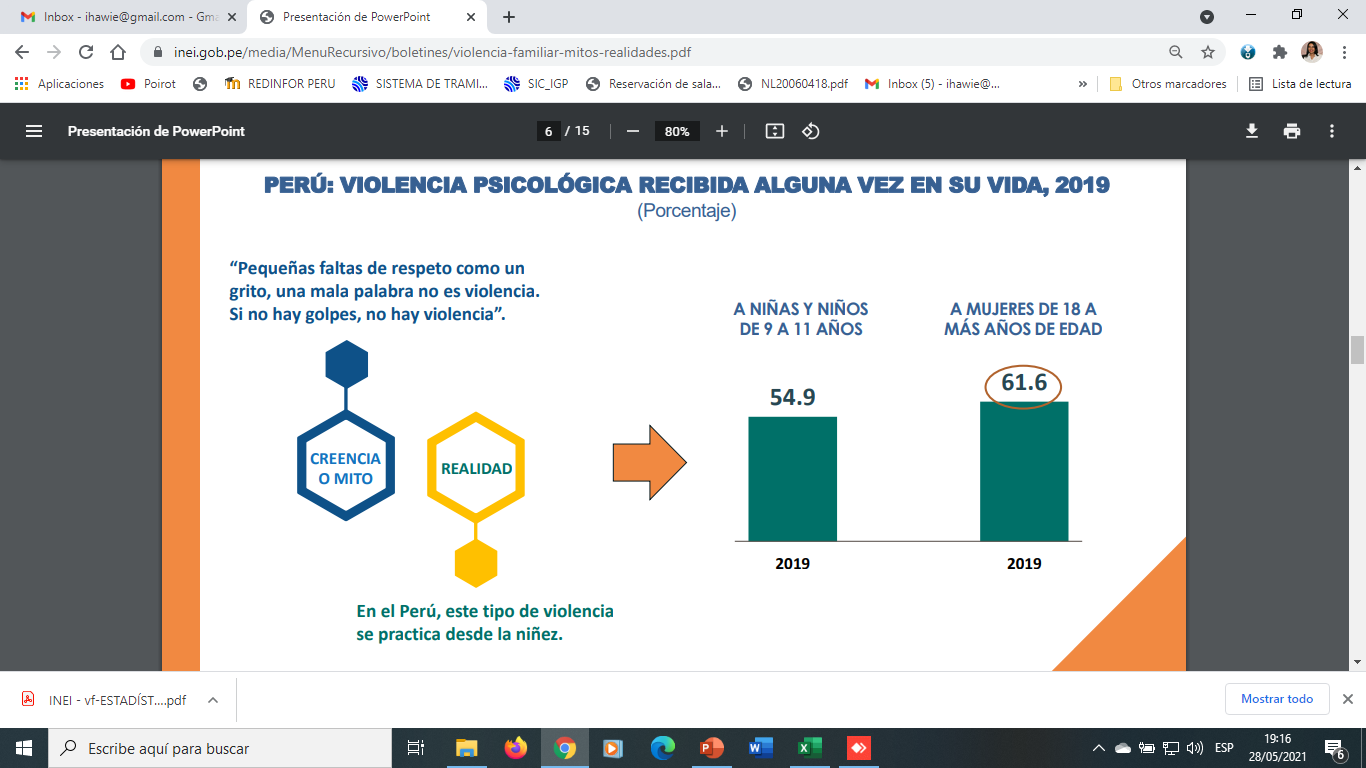 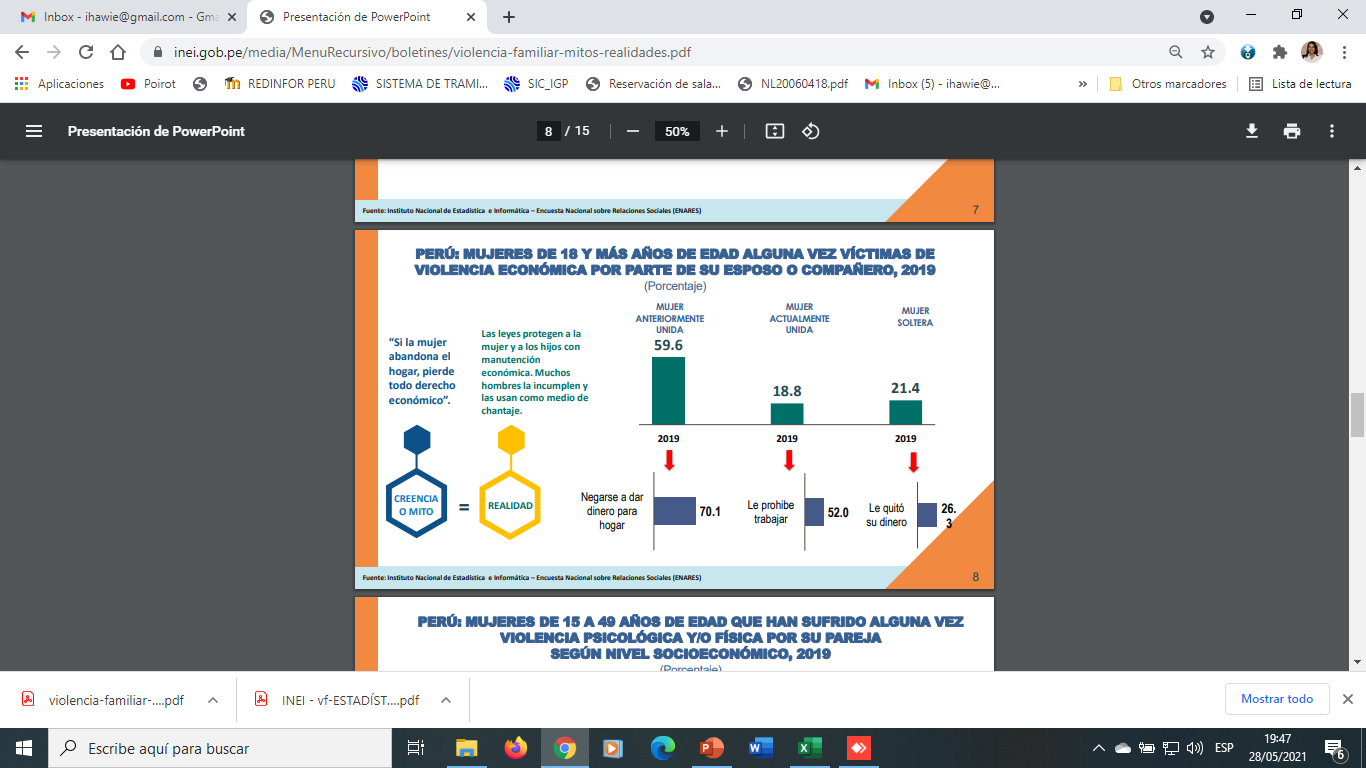 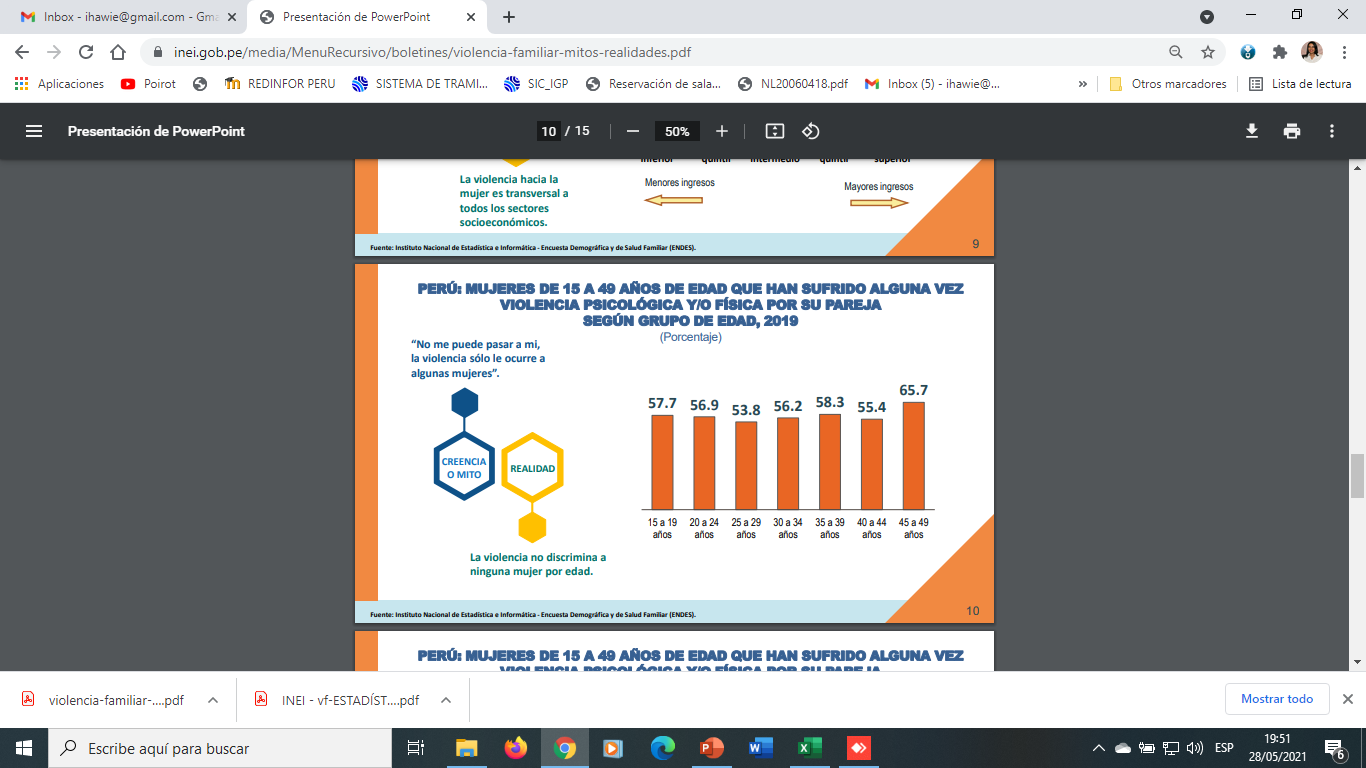 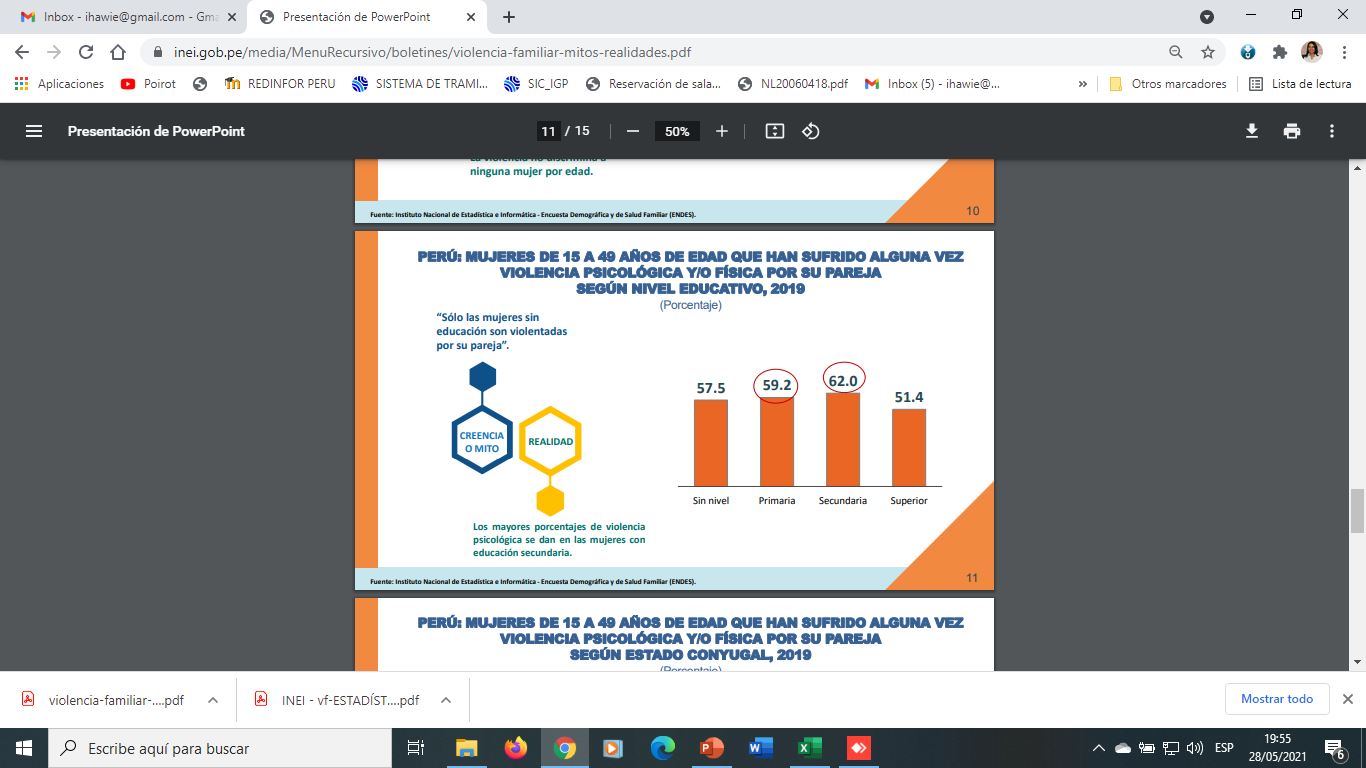 ¿Porque la Protejo?
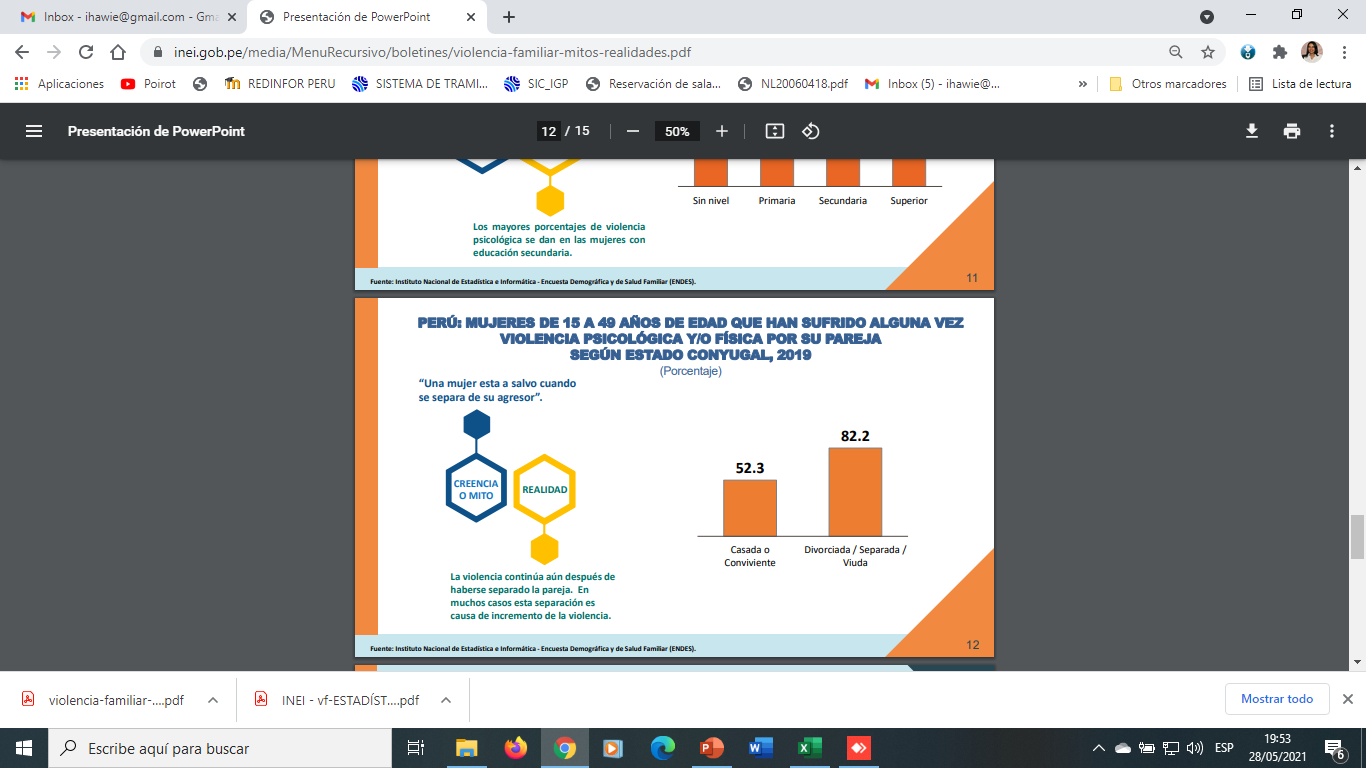 ENDES 2019
2 de cada 3 mujeres han sido víctimas en algún momento de violencia física, con mayor prevalencia en la zona andina y en los quintiles medios de la distribución poblacional, y se da en todas las regiones, niveles socioeconómicos y grupos etarios. 
Es indispensable recuperar la capacidad de respuesta a la violencia desde todos los frentes.
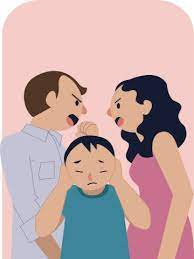 ENDES 2019
65.2%  - sufrieron moretones y dolores como resultado de la violencia física.
13.7% - sufrieron alguna herida o lesión, hueso o dientes rotos y/o quemaduras; 
12.7%  - Fueron al médico/centro de salud como resultado de la violencia física.
26.7%  -  agredidas con empujones, sacudidas o les tiraron algún objeto. 
17.9%  - recibió bofetada o le retorcieron el brazo.
14,7%  - recibió un golpe con el puño u objeto que pueda dañarla.
9.2%    - patada o arrastre. 
3%  -      trataron de estrangularla o quemarla
2%  -      fue amenazada con cuchillo o pistola.
1.5% -    fue agredida con cuchillo o pistola u otra arma.
Deber del Estado
El Estado debe: 
Respetar.
Promover.
Garantizar. A través de las políticas públicas (Salud – Educación – Justicia)  
Sancionar a los que violen estos derechos.
El Estado Debe:
Respetar: No violar los derechos humanos
Proteger: Frente a agresión privada. 
Garantizar: Implica medidas legales, administrativas, debida diligencia y presupuesto para acciones afirmativas. 
Sancionar: No haya impunidad.
Promover: Difundir información adecuada para el ejercicio de derechos. 
No hay derechos absolutos. p.e. Derecho a la vida vs legitima defensa.
Enfoque de necesidades
Satisfacer necesidades básicas (salud, educación, seguridad), pero no en el cambio en las condiciones que generaron esa insatisfacción. 
Ve a las mujeres como grupo vulnerable y no aborda los patrones de desigualdad y discriminación, ni los desequilibrios en las relaciones de poder que causan esa vulnerabilidad
Enfoque de derechos
La igualdad de género es un derecho. No una necesidad que requiere satisfacción.
La Mujer es titular de derechos y el Estado es responsable de garantizarlos. 
Fortalece la capacidad de las mujeres de participar y exigirlos. Autoestima ciudadana. 
Permite abordar las causas de la situación que enfrentan.
Violencia Familiar y de género
La violencia de pareja (física, sexual y psicológica) y las agresiones sexuales provocan en las mujeres graves problemas de salud física, mental, sexual y reproductiva a corto y largo plazo.
Porque existen diferencias y desigualdades de poder tanto en el ámbito público como privado que el Estado debe corregir para garantizar la vida, salud, educación, empleo e integridad personal de las mujeres en toda su diversidad.
Ciclo de la Violencia
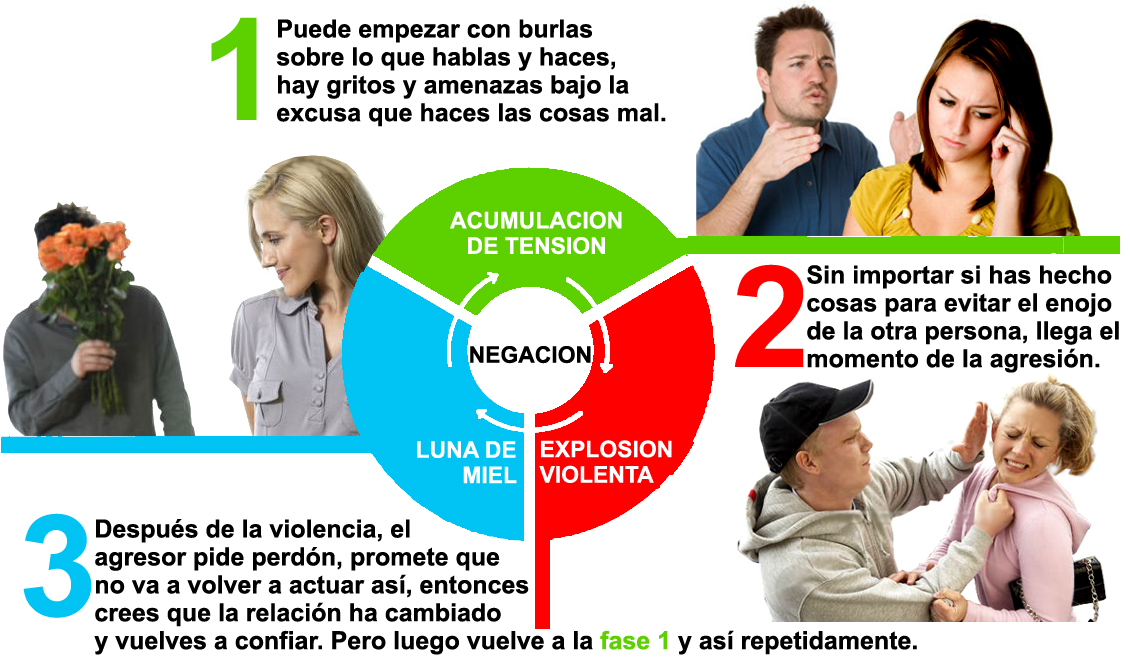 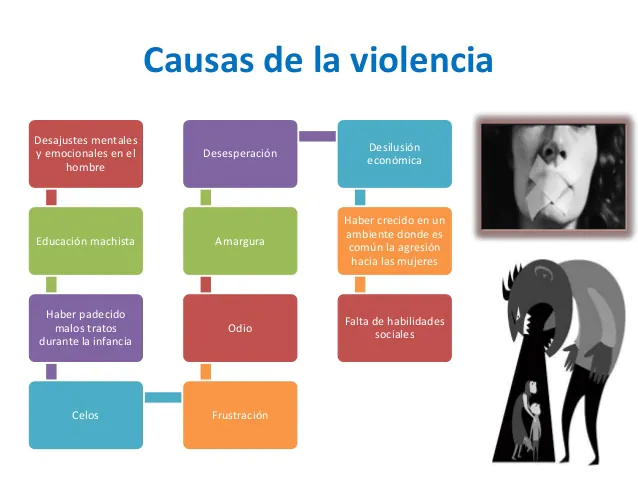 Causas de la Violencia
Principios aplicables a los Procesos de Familia
INTRODUCCION
Profesor Alex Plácido Vilcachagua: “En la Constitución se inspiran el sistema jurídico familiar peruano y que son aludidos en el Art. 233 del Código Civil, cuando establece que la regulación jurídica de la familia tiene por finalidad contribuir a su consolidación y fortalecimiento, en armonía con los principios y normas proclamados en la Constitución Política del Perú. Estos principios conforman el modelo constitucional de familia de nuestro sistema jurídico.”
Visión androcéntrica
En su origen, la ideología de los derechos humanos fue totalmente ajena a los derechos de la familia. 
La Declaración de los Derechos del hombre y del Ciudadano no hacia referencia a las preocupaciones o problemáticas de orden familiar. 
Las palabras claves son libertad, igualdad, propiedad y seguridad; el domicilio no es el lugar donde reside la familia sino aquel donde vive el hombre; y la mujer es ignorada por completo en el texto de la declaración.
Años más tarde en la Declaración de Beijing, recién se reconoce que los Derechos de la mujeres y las niñas son parte de los Derechos Humanos.
Principios
Son fundamentos del ordenamiento jurídico y que preceptúan o regulan como debe crearse, interpretarse e integrarse el ordenamiento y poseen una naturaleza filosófica y también jurídica.
Significado de Principio
Se atribuye el origen etimológico de principio a la palabra “principium”, que podría tener 2 acepciones:
01
Significa cabeza de un serie o primer singular de un todo plural, como titular o cabeza de una magistratura. 
Según esta acepción, los principios del derecho son cabeza de todo ordenamiento o las primeras normas del conjunto de las mismas.
02
Los principios son el origen permanente o punto fundamental de partida de algo. 
Así, los principios en derecho serían normas fundamentales del sistema normativo, punto de donde surgen de modo permanente las demás normas del sistema jurídico.
Principios Generales del Derecho
“Los principios generales del Derecho, son el origen o el fundamento de las normas, y participan de la idea de principalidad, que les otorga primacía frente a las restantes fuentes del Derecho. 
Se fundan en el respeto de la persona humana o en la naturaleza misma de las cosas . Por ello, se ha destacado que todo principio del Derecho lleva consigo la necesidad de su estricta observancia . (Miguel A. Lico)
Estructura de los Principios Generales del Derecho
Son “principios”, por cuanto constituyen los soportes primarios estructurantes del sistema jurídico, al que prestan su contenido. 

En todo sistema jurídico hay reglas fundamentales de carácter general, que pueden vincularse de un modo directo o indirecto, una serie de soluciones expresas del Derecho positivo para resolver, mediante su aplicación, casos no previstos, que dichas normas regulan.
Estructura de los Principios Generales del Derecho
2) “Son reglas de carácter general”, porque trascienden un precepto concreto y no se confunden entonces con apreciaciones singulares o particulares. 

Dicha cualidad, permite que tales principios puedan acomodarse mejor a la realidad, que se presenta siempre como nueva y cambiante.
Estructura de los Principios Generales del Derecho
3) Los principios generales “son de Derecho”, ya que se trata de fórmulas técnicas del mundo jurídico y no de simples criterios morales, buenas intenciones o vagas directivas. 
A pesar de que no se presentan habitualmente con la estructura típica de una regla del Derecho, ninguna duda puede existir acerca de que revisten el carácter de tal .
Los Procesos Judiciales de Familia
Es el conjunto de procesos en el sistema ordinario de administración de justicia que guarda particularidades y complejidades distintas a los otros procesos ordinarios, debido a que tiene que resolver conflictos de naturaleza familiar. 

El juez debe preservar tanto su naturaleza, conformación y derechos de los integrantes de la familia, mujeres y hombres, sobre todo a las personas vulnerables como niños, niñas y adolescentes, gestantes y adultos mayores, como lo podemos evidenciar de forma concreta la naturaleza tuitiva de estos procesos en el ámbito procesal con e III Pleno Casatorio Civil.
Principios internacionales sobre protección de los derechos humanos aplicables a los procesos de Familia
En el ámbito internacional tenemos diversos tratados e instrumentos jurídicos de protección de los derechos humanos que pueden ser aplicados a los procesos de familia, sobre todo porque protegen en específico derechos de integrantes como el niño, niña y adolescentes, mujer y adulto mayor, y que son pate del Derecho interno de acuerdo al artículo 55 y 4ta. DFT de la Constitución Política vigente.
1. Principio de Dignidad
El principio de la dignidad de la persona humana, valor espiritual y moral inherente a la persona, que se manifiesta singularmente en la autodeterminación consciente y responsable de la propia vida y que lleva consigo la pretensión de respeto por parte de los demás. Estrechamente relacionado con el libre desarrollo de la personalidad y los derechos a la intimidad de la persona y familiar, y a la propia imagen; y que es universal, al no caber ninguna excepción ni discriminación, en tanto ha de permanecer inalterado, cualquiera que sea la situación en que la persona se encuentre-aplicable por igual a los procesados (Sentencias de la Corte Constitucional de Colombia 9576-05, 5605-06, 1389-07, 9112-07, 10285-08)
“El principio de dignidad irradia en igual magnitud a toda la gama de derechos, ya sean los denominados civiles y políticos, como los económicos, sociales y culturales, toda vez que la máxima eficacia en la valoración del ser humano solo puede ser lograda a través de la protección de las distintas gamas de derechos en forma conjunta y coordinada.
Bajo este principio, el Estado no solo actuará con respeto de la autonomía del individuo y de los derechos fundamentales como límites para su intervención -obligaciones de no hace-, sino que deberá proporcionar, a su vez, los cauces mínimos para que el propio individuo pueda lograr el desarrollo de su personalidad y la libre elección de sus planes de vida -obligaciones de hacer-” (STC Exp. N° 02945-2003-PA, ff.jj. 19 y 20).
Aplicación del Principio de Dignidad
Existen diversos instrumentos internacionales de protección de derechos humanos que protegerla dignidad como la Declaración Universal de Derechos Humanos, expresó en su capítulo II a): “todos los seres humanos, sin distinción de raza, credo o sexo, tienen derecho a perseguir su bienestar material y su desarrollo espiritual en condiciones de libertad y dignidad, de seguridad económica y en igualdad de oportunidades”.
Sobre la base de este principio, los procesos de familia por su propia naturaleza, deben garantizar la protección irrestricta de la dignidad humana en las circunstancias y afectaciones a los derechos que están en conflicto judicial y requieran de tutela, debido que la dignidad humana es el fundamento de los derechos fundamentales
2. Principio de Igualdad
“La igualdad es un valor de alcance general –quizás el más importante de todos, junto a la libertad–indispensable para cimentar el Estado social y democrático de Derecho en el que vivimos. Su fundamento es el reconocimiento de la igual dignidad de todos los seres humanos por el hecho de serlo –dignidad que es innata a la persona e inalterable por razón de las circunstancias–, lo cual se traduce en la afirmación de una serie de derechos fundamentales inviolables y en la asignación al poder político de la función de garantizarlos y de facilitar su ejercicio.” y en la asignación al poder político de la función de garantizarlos y de facilitar su ejercicio.”
Principio de Igualdad
“… [L]a igualdad, además de ser un derecho fundamental, es también un principio rector de la organización del Estado Social y Democrático de Derecho, y de la actuación de los poderes públicos. Como tal, comporta que no toda desigualdad constituye necesariamente una discriminación, pues no se proscribe todo tipo de diferencia de trato en el ejercicio de los derechos fundamentales; la igualdad solamente será vulnerada cuando el trato desigual carezca de una justificación objetiva y razonable”. (STC 00027-2006-PI, FJ 2)
Aplicación del Principio de Igualdad
El principio de igualdad reconocido en los tratados internacionales se aplica en los procesos de familia, mediante la protección integral a las partes en condiciones de igualdad y a los niños, niñas y adolescentes independientemente de su filiación. 
Sobre la base de principio, el juez tiene la obligación de establecer un tratamiento judicial en condiciones de igualdad, protegiendo a la parte perjudicada con las garantías del debido proceso aplicadas  a la otra parte.
Existe para la aplicación de este principio en los procesos de familia, excepciones en algunos casos como la discriminación positiva (discapacitados) y la protección especial de los niños entre otras circunstancias excepcionales.
3. Principio de No Discriminación
No hay causa que justifique el trato desigual. 
La Convención de los derechos del Niño, es aplicable a todos los niños cualquiera que sea nuestra raza, religión o habilidades; sin importar nuestro origen o el tipo de familia que tengamos. Sin importar dónde vivimos, qué idioma hablamos, qué es lo que hacen nuestros papás, si somos niños o niñas, la cultura de la que provenimos, si tenemos alguna discapacidad o si somos ricos o pobres.
4. Principio del Interés Superior del Niño (ISN)
Es un derecho, un principio y una norma de procedimiento que otorga al niño el derecho a que se considere de manera primordial su interés superior en todas las medidas que afecten directa o indirectamente a los niños y adolescentes, garantizando sus derechos humanos.
5 Parámetros de aplicación del Interés Superior del Niño
Es carácter universal, indivisible, interdependiente e interrelacionado de los derechos del niño; 
Los niños son titulares de derechos; 
La naturaleza y el alcance globales de la Convención sobre los Derechos del Niño; 
El respeto, la protección y la realización de todos los derechos reconocidos en la Convención sobre los Derechos del Niño y, 
Los efectos a corto, mediano y largo plazo de las medidas relacionadas con el desarrollo del niño a lo largo del tiempo.
8 garantías procesales –Conv. Ds del Niño
El derecho del niño a expresar su propia opinión, con los efectos que la Ley le otorga.
La determinación de los hechos, con la participación de profesionales capacitados para evaluar el ISN. 
La percepción del tiempo, por cuanto la dilación en los procesos y procedimientos afecta la evolución de los niños. 
La participación de profesionales cualificados. 
La representación letrada del niño con la autorización respectiva de los
padres, según corresponda. 
La argumentación jurídica de la decisión tomada en la consideración primordial del ISN. 
Los mecanismos para examinar o revisar las decisiones concernientes a los niños. 
La evaluación del impacto de la decisión tomada en consideración de los derechos del niño.
5. Principio del Derecho a la vida, la supervivencia y desarrollo
El derecho a la vida es un derecho universal, es decir que le corresponde a todo ser humano. Es un derecho necesario para poder concretizar todos los demás derechos universales. El derecho a la vida significa tener la oportunidad de vivir nuestra propia vida. Si no hay vida, no tiene sentido que existan los demás derechos fundamentales.
La Convención de los Derechos de Niño, señala que “Tenemos derecho a vivir! Los gobiernos deben asegurar que crezcamos y nos desarrollemos saludablemente”.
6. Derecho a ser escuchado/a
Derecho a ser oído en la audiencia y expresar su opinión y  que los involucren en la toma de decisiones, la Convención no da a los niños autoridad sobre los adultos, al contrario, la Convención reconoce que el nivel de participación en las decisiones debe de ser apropiado para nuestro nivel de madurez.
7. Principio de protección especial del niño/a
“[…] [El] principio [de protección especial del niño] fue reconocido en la Declaración de los Derechos del Niño, que en su Principio 2 señala que el “niño gozará de una protección especial y dispondrá de oportunidades y servicios (...) para que pueda desarrollarse física, mental, moral, espiritual y socialmente en forma saludable y normal, así como en condiciones de libertad y dignidad”.
7. Principio de protección especial del niño/a
Por su parte, el artículo 25.2 de la Declaración Universal de Derechos Humanos también reconoce este principio al señalar que la infancia tiene “derecho a cuidados y asistencia especiales”. 

En sentido similar, el artículo 3.1 de la Convención sobre los Derechos del Niño reconoce que los “Estados Partes se comprometen a asegurar al niño la protección y el cuidado que sean necesarios para su bienestar”.
APLICACIÓN EN LA JURISPRUDENCIA NACIONAL
El Tribunal Constitucional en la sentencia N° 6165-2005-HC ha reconocido y aplicado el principio de interés superior del niño al momento de tutela los derechos fundamentales en los términos siguientes:
“La tutela permanente que […] se reconoce tiene una base justa en [el] [….] interés superior del niño y del adolescente, doctrina que se ha admitido en el ámbito jurídico como parte del bloque de constitucionalidad del mencionado artículo 4º, a través del artículo IX del Título Preliminar del Código de los Niños y Adolescentes y, en el espectro internacional, gracias al principio 2 de la Declaración de los Derechos del Niño y al artículo 3º, inciso 1 de la Convención sobre los Derechos del Niño […]” s:
La Corte Suprema de Justicia aplico el principio internacional de interés superior del niño para resolver conflictos judiciales como en la Casación 2309-2015, Lima Sur
“Cabe precisar, que conforme lo establece el artículo II del Título Preliminar del Código de los Niños y Adolescentes el niño es sujeto de derechos y de protección específica, por lo que deben ser plenamente garantizados en la decisión judicial, teniendo en cuenta que en todo proceso el Principio del Interés Superior del Niño” no es una simple declaración de intenciones, de carácter abstracto e indeterminado, sino constituye una norma jurídica de reconocimiento universal y de obligatorio cumplimiento, que implica una obligación de la familia, la comunidad, la sociedad y el Estado, para que en toda decisión que se adopte, se logre la máxima satisfacción de los derechos de niños, niñas y adolescentes o, la menor restricción o afectación de los mismos, más aún si se tiene en cuenta que los casos sujetos a resolución judicial o administrativa en los que estén involucrados niños o adolescentes deben ser tratados como problemas humanos, como así lo establece el artículo X del Título Preliminar del Código de los Niños y Adolescentes.”
Principio de Protección especial del niño/a
Finalmente, el artículo 19º de la Convención Americana sobre Derechos Humanos dispone que todo “niño tiene derecho a las medidas de protección que su condición de menor requieren por parte de su familia, de la sociedad y del Estado”. 
En línea similar, el principio de protección especial del niño es reconocido por los artículos 23.4 y 24.1 del Pacto Internacional de Derechos Civiles y Políticos y el artículo 10.3 del Pacto Internacional de Derechos Económicos, Sociales y Culturales” (STC 01817-2009-PHC, FJ 4)
8. Principio Constitucionales en procesos de Familia
La Constitución como norma fundamental también es concebida como un código de valores y premisas jurídicas que en el caso de los procesos judiciales de familia estructuran y proyectan su contenido y su desarrollo “La simple lectura de los artículos 4 y 6 de la Constitución permite deducir que la familia está intrínseca y esencialmente determinada por el cumplimiento de fines familiares; apreciado, bien significativamente, en la especial preocupación por los niños y adolescentes, la madre y el anciano, dando a entender que la familia se ocupa o ha de ocuparse muy particularmente de ellos. 
Dentro de los fines familiares debe considerarse el hecho de la generación humana y las consiguientes relaciones de paternidad, maternidad y filiación, a las que expresamente se refiere este último precepto.
9. Principio del Debido Proceso
Este principio de relevancia y transcendencia constitucional, se constituye tanto como un derecho y en un principio continente, mediante el cual obliga al sistema de administración de justicia a reconocer y respectar los derechos establecidos en la ley y la Constitución en un proceso y/o procedimiento.
Aplicación Del Principio del Debido proceso a los procesos de familia
La aplicación de este principio en los procesos de familia, garantiza que las partes no se encuentren afectadas por alguna decisión, interpretación o tramitación por parte del juez y/o operadores de justicia que, perjudique  cualquiera de las partes en sus derechos constitucionales principalmente los que conforman el debido proceso. 
De ahí, la importancia sobre la observancia de debido proceso sobre todo en procesos judiciales de familia donde se encuentran derechos, deberes y obligaciones en conflicto judicial o requieren de tutela de urgencia, específicamente los miembros de la familia afectados por circunstancias, acciones u omisiones  que lesionan sus derechos.
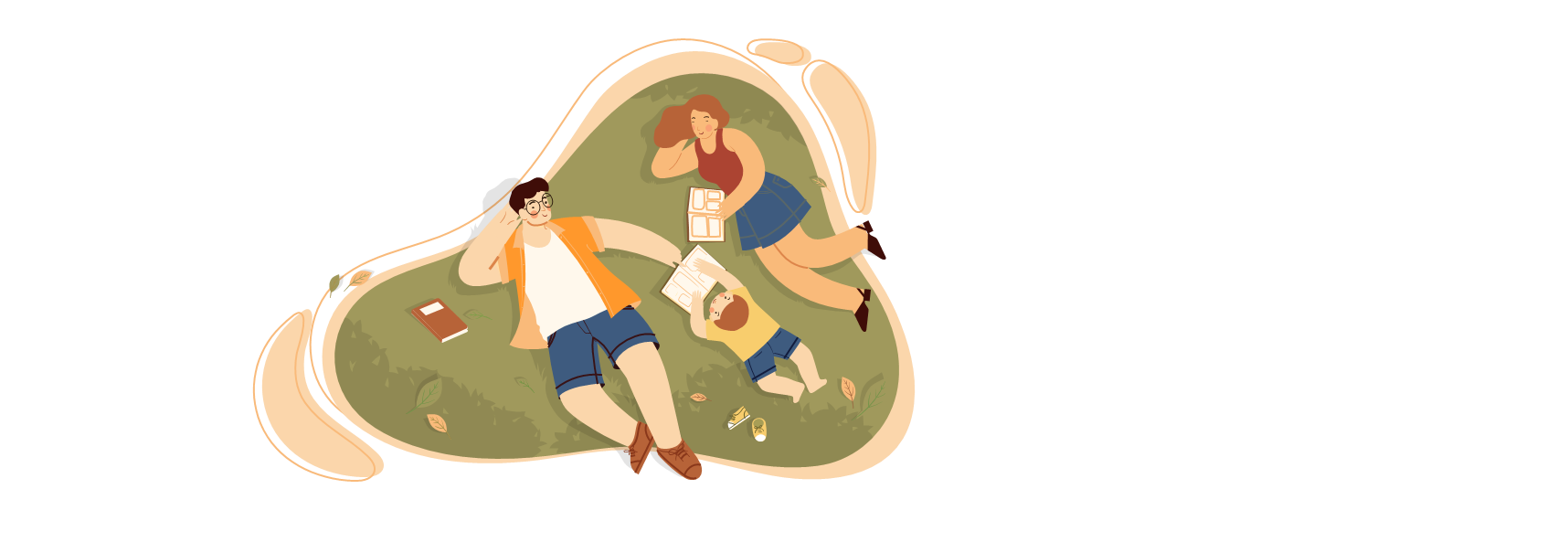 10. Principio de la motivación de las resoluciones judiciales
Una de las garantías de  los procesos judiciales es el principio- derecho a la motivación de resoluciones judiciales, el cual se enarbola como uno de los principios, en este caso, que obliga al juzgador de explicar de argumentar las razones de su decisión adoptada, la doctrina ha establecido los alcances del principio-derecho de motivación de resoluciones judiciales precisando que “la motivación de las resoluciones judiciales, según se reconoce, cumple dos grandes funciones en el ordenamiento jurídico. Por un lado, es un instrumento técnico procesal y, por el otro, es a su vez una garantía político–institucional.
Efectivamente, se distinguen dos funciones del deber de motivar las resoluciones judiciales: 
i) Facilita un adecuado ejercicio del derecho de defensa de quienes tienen la condición de partes en el proceso, a la vez que constituye un control riguroso de las instancias judiciales superiores cuando se emplean los recursos pertinentes; 
ii) La de ser un factor de racionalidad en el desempeño de las funciones jurisdiccionales, pues garantiza que la solución brindada a la controversia sea consecuencia de una aplicación racional del ordenamiento, y no el fruto de la arbitrariedad o capricho en el ejercicio de la administración de justicia.” Castillo Alva, Luis. “Nuevas perspectivas sobre la relación/tensión entre la democracia y el constitucionalismo; Las funciones constitucionales del deber de motivar las decisiones judiciales”, Colección Derecho & Tribunales Nº 8, Editorial Grijley, Lima, pág. 481.
11. Principio de la instancia plural
Entre los principios aplicables al proceso judicial de familia, el principio de pluralidad de instancia cumple un rol preponderante para permitir al justiciable acceder a una instancia superior, para cuestionar en todo o en parte la resolución que le es desfavorable, debido que el principio de pluralidad de instancias “son una suerte de “garantía de las garantías”, en buena cuenta una garantía del debido proceso mismo, porque son el más efectivo vehículo para, por un lado, evitar el ejercicio arbitrario del poder por parte del juez a quo y, por el otro, para permitir corregir (lo antes posible) los errores del mismo”. 
 
Sobre el desarrollo de la jurisprudencia emitida por la Corte Suprema de Justicia, con respecto al principio  de pluralidad  de instancias, se estableció lo siguiente:
 “El Principio-derecho a la pluralidad de instancia amparado en el artículo 139º, inciso 6 de la Constitución Política del Estado, que implica el derecho de todo ciudadano a que una resolución judicial que perjudique pueda ser revisada por un órgano jerárquico superior.
Sin embargo, tratándose de autos expedidos por salas penales superiores, el artículo 292º del Código de Procedimientos Penales, hace la precisión de que estos deben haber sido emitidos en primera instancia, a fin de poder ser revisados.”

“constituye una de las garantías del debido proceso y se materializa cuando el justiciable tiene la posibilidad de poder impugnar una decisión judicial, ante un órgano jurisdiccional de mayor jerarquía y con facultades de dejar sin efecto lo originalmente dispuesto, tanto en la forma como en el fondo; por lo tanto constituye un derecho público-subjetivo incorporado dentro del principio de la libertad de la impugnación.”


ARIANO DEHO, Eugenia. “Algunas notas sobre las impugnaciones y el debido proceso”, Revista Advocatus. No.9 (2003). p. 402
Recurso de Nulidad Nº 855-2004. Sala Penal Transitoria.
Casación Nº 004019-2009. Sala Civil Permanente
11. Principio de legalidad
La actuación de la administración de justicia, se sustenta en el ordenamiento pre establecido sobre la materia correspondiente, siendo el principio de legalidad la garantía que el juzgador aplique la normativa adecuada, al momento de resolver un caso en concreto y desarrollar el proceso judicial al cual se encuentra avocado. 
La aplicación del principio de legalidad sobre todo en los procesos judiciales civiles “obliga a quienes administran justicia a aplicar las disposiciones creadas por el Estado de Derecho (…) esta obligación de aplicar las disposiciones conforme a la regulación preestablecida encuentran  sustentado en el artículo IX del Título Preliminar del Código Procesal Civil que establece que “Las normas contenidas en este Código son de carácter imperativo, salvo regulación permisiva en contrario”; es decir, que las normas establecidas en dicho cuerpo normativo son de obligatorio cumplimiento”, debiendo el juez civil desarrollar su actuación judicial con estricto cumplimiento de los dispositivos según la materia del  proceso civil.


Véase en la dirección web siguiente: http://www.sopecj.org/jc1.pdf
12. Principio de Proporcionalidad
El principio de proporcionalidad, en estos últimos tiempos ha cobrado gran relevancia debido que toda actuación del juez, debe contener una debida proporcionalidad de los hechos, con relación a su decisión, para lo cual es imprescindible entender que consiste este principio, siendo desarrollado en su contenido y alcances, por la jurisprudencia del Tribunal Constitucional en el cual señala que “El principio de proporcionalidad es un principio general del derecho expresamente positivizado, cuya satisfacción ha de analizarse en cualquier ámbito del derecho. En efecto, en nuestro ordenamiento jurídico, éste se halla constitucionalizado en el último párrafo del artículo 200 de la Constitución. 

En su condición de principio, su ámbito de proyección no se circunscribe sólo al análisis del acto restrictivo de un derecho bajo un estado de excepción, pues como lo dispone dicha disposición constitucional, ella sirve para analizar cualquier acto restrictivo de un atributo subjetivo de la persona, independientemente de que aquel se haya declarado o no. Y las penas, desde luego, constituyen actos que limitan y restringen esos derechos de la persona” 
 STC 0010-2002-AI, FJ 195.
13. Principios procesales aplicables a los procesos de familia
Los procesos judiciales en gran medida requieren desarrollarse en los cauces y contenidos de los principios procesales para garantizar que el desarrollo de los procesos ordinarios, en este caso los procesos de familia, no vulneren derechos o infrinjan principios.

Asimismo, deben coadyuvar y ser interpretados en una doble dimensión para su correcta aplicación, es decir, deben ser evaluados integralmente y también deberá considerar el impacto diferenciado de su aplicación en mujeres, niños, niñas y adolescentes o personas condiciones especiales o especialmente vulnerables y proteger los derechos de cada uno de los miembros de la familia afectada, así como asegurar el cumplimiento de la ley.
Como principio procesal podemos definir la inmediación, como la íntima vinculación personal entre el juzgador y las partes y con los elementos probatorios, a fin de que dicho juzgador pueda conocer directa- mente el material del proceso desde su iniciación hasta la terminación del mismo.
14. Principio de Inmediación
El proceso se debe llevar a cabo en el menor número de audiencias posibles, lo cual facilita la resolución de la controversia.
15. Principio de Concentración
La duración de la tramitación del proceso no debe perjudicar al vencedor, por lo cual los efectos de la sentencia se deben retrotraer al momento del inicio de la controversia.
16. Principio de Eficacia Procesal
17. Principio de la Unidad de la Prueba
Se constituye sobre el conjunto probatorio que forma una unidad, el cual debe examinarse de forma integral por el juez, para valorar de forma detallada las diversas pruebas ofrecidas, para establecer sus nexos y concordancias, creándose una convicción sobre estas, que permitan una decisión fundada en derecho.
 
Dentro de la jurisprudencia casatoria, el principio de la unidad de la prueba cumple una función casi decisoria en el proceso judicial por violencia familiar, debido que la mayoría de resoluciones judiciales, sustentándose en este principio, emitieron fallos en las cuales evidenciaron en muchos casos que las instancias precedentes no evaluaron de forma conjunta y razonada las pruebas presentadas, vulnerado de esta forma el derecho al debido proceso.

La Corte Suprema de Justicia, a través de su jurisprudencia casatoria ha desarrollado con referencia al principio de unidad de la prueba, diversos ámbitos en las cuales este principio sirve como una garantía del justiciable sobre la valoración conjunta de todos los medios probatorios presentados.
18. Principio de Congruencia
De acuerdo al tratadista Devis Echandia, la congruencia es “El principio normativo que exige la identidad jurídica entre lo resuelto, en cualquier sentido, por el Juez en la sentencia y las pretensiones y excepciones planteadas por las partes”. 

Además, la doctrina también señala que “la comprensión del principio de congruencia requiere necesariamente de la comparación y la debida armonía, entre los actos de las partes y la sentencia, cuyo resultado determinará que esta última aparezca como justificada o causada”
En ese sentido, las resoluciones judiciales emitidas por las instancias correspondientes en el proceso judicial por violencia familiar, deben contener congruencia entre la pretensión y la decisión de la resolución,     debido    que    los 
magistrados al momento de argumentar sus resoluciones jurisdiccionales, deben desarrollar sus argumentos de una forma lógica y congruente, que permita la aplicación normativa de forma correcta y eficaz, sin desvirtuar la pretensión principal del proceso y guarde conexión con la decisión judicial.

Devis Echandía, Hernando. Teoría General del Proceso, t. 1. Editorial Universidad, pág. 49.
Vescovi & Colaboradores, Código General del Proceso. Comentado, anotado y concordado. t. VI, Montevideo, 1992, pág. 78.
El principio de congruencia garantiza al justiciable que el juez no debe apartarse del real debate contradictorio establecido por las partes, debido que se afecta el  ejercicio del derecho de defensa de ambos, ya que el principio de congruencia está íntimamente ligado al derecho de defensa.
Muchas gracias por su atención
ihawie@gmail.com
Fb: illian Hawie